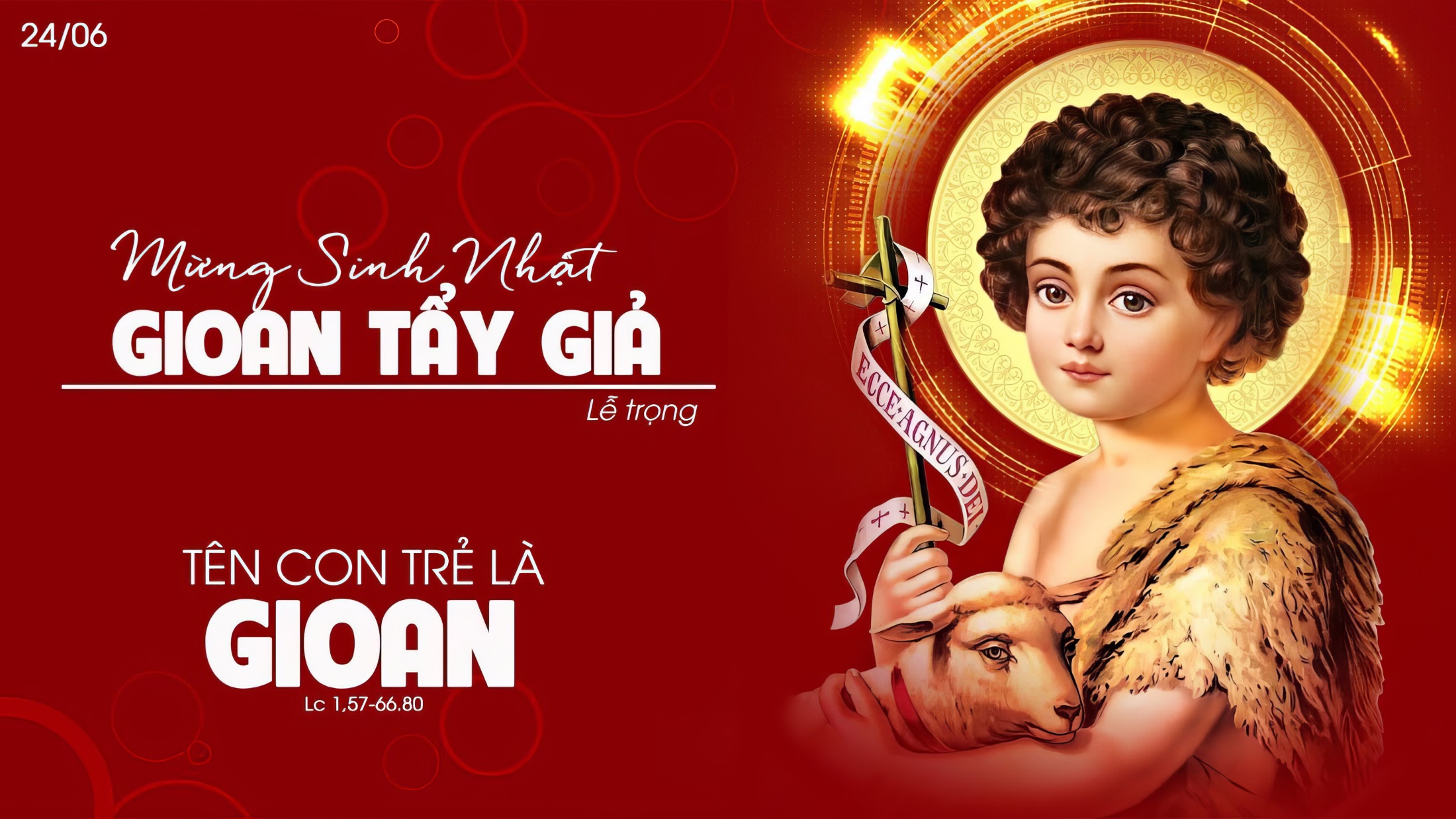 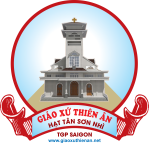 Ca Nhập LễNgày Vui Gioan Chào ĐờiXuân Hương
Đk: Gioan chào đời ngày vui tươi sáng. Gioan chào đời niềm vui dâng cao. Dâng cao trên đồi núi Giu đa. Dâng cao trong lòng người gần xa.
Tk1: Hài nhi tiên tri tươi xinh chào đời. Hồng ân cao vời muôn người chờ đón. Tiếng đàn hòa với tiếng lòng hân hoan. Ca mừng tình thương Chúa Trời bao la.
Đk: Gioan chào đời ngày vui tươi sáng. Gioan chào đời niềm vui dâng cao. Dâng cao trên đồi núi Giu đa. Dâng cao trong lòng người gần xa.
Tk2: Người con song thân bao năm mong chờ. Người con cao vời hơn người trần thế. Đến rồi Ngài đến sáng ngời quê hương. Quê nghèo bừng lên ánh hồng đêm sương.
Đk: Gioan chào đời ngày vui tươi sáng. Gioan chào đời niềm vui dâng cao. Dâng cao trên đồi núi Giu đa. Dâng cao trong lòng người gần xa.
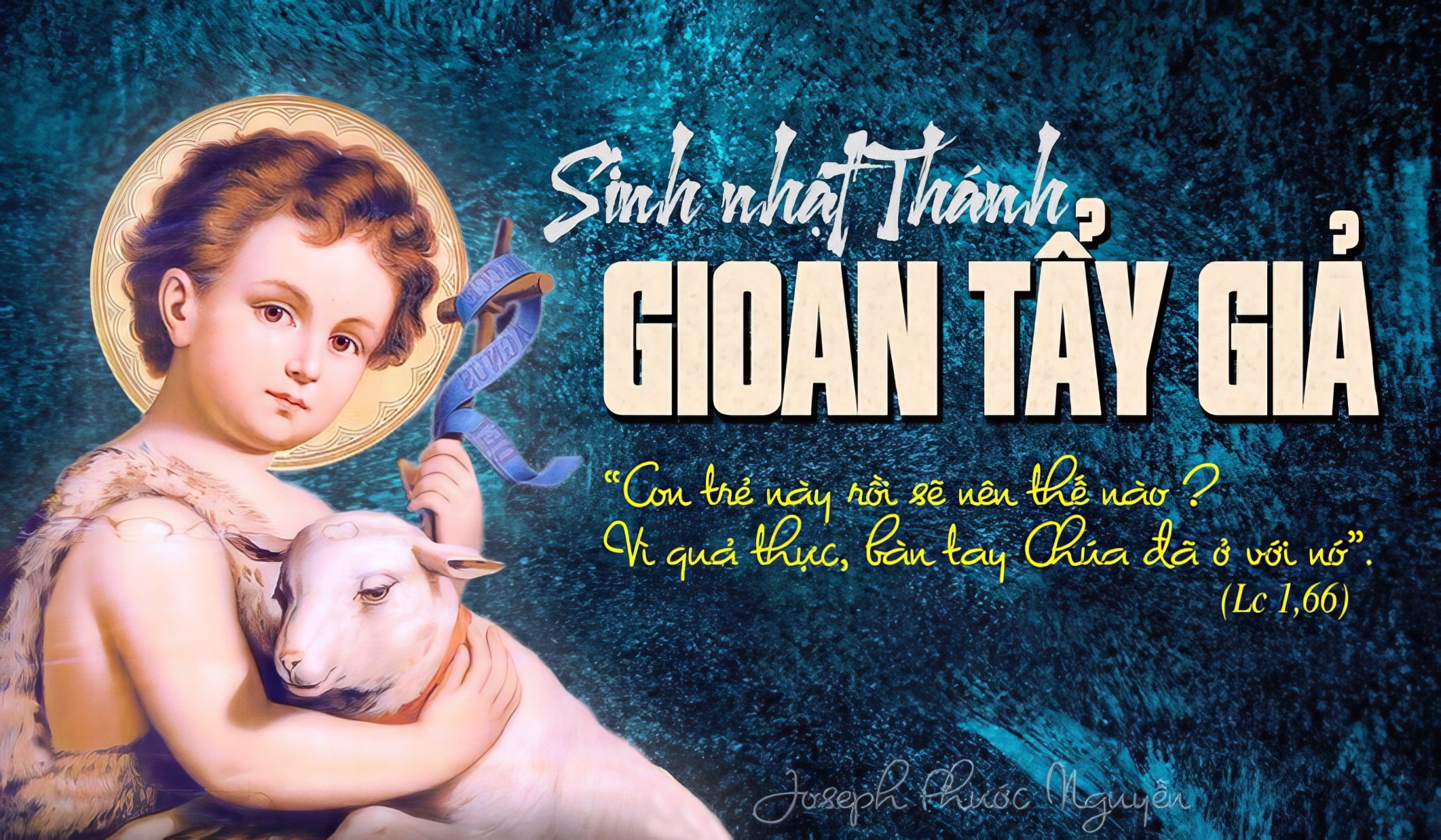 KINH VINH DANH
Chủ tế: Vinh danh Thiên Chúa trên các tầng trời.A+B: Và bình an dưới thế cho người thiện tâm.
A: Chúng con ca ngợi Chúa.
B: Chúng con chúc tụng Chúa. A: Chúng con thờ lạy Chúa. 
B: Chúng con tôn vinh Chúa.
A: Chúng con cảm tạ Chúa vì vinh quang cao cả Chúa.
B: Lạy Chúa là Thiên Chúa, là Vua trên trời, là Chúa Cha toàn năng.
A: Lạy con một Thiên Chúa,            Chúa Giêsu Kitô.
B: Lạy Chúa là Thiên Chúa, là Chiên Thiên Chúa là Con Đức Chúa Cha.
A: Chúa xóa tội trần gian, xin thương xót chúng con.
B: Chúa xóa tội trần gian, xin nhậm lời chúng con cầu khẩn.
A: Chúa ngự bên hữu Đức Chúa Cha, xin thương xót chúng con.
B: Vì lạy Chúa Giêsu Kitô, chỉ có Chúa là Đấng Thánh.
Chỉ có Chúa là Chúa, chỉ có Chúa là đấng tối cao.
A+B: Cùng Đức Chúa Thánh Thần trong vinh quang Đức Chúa Cha. 
Amen.
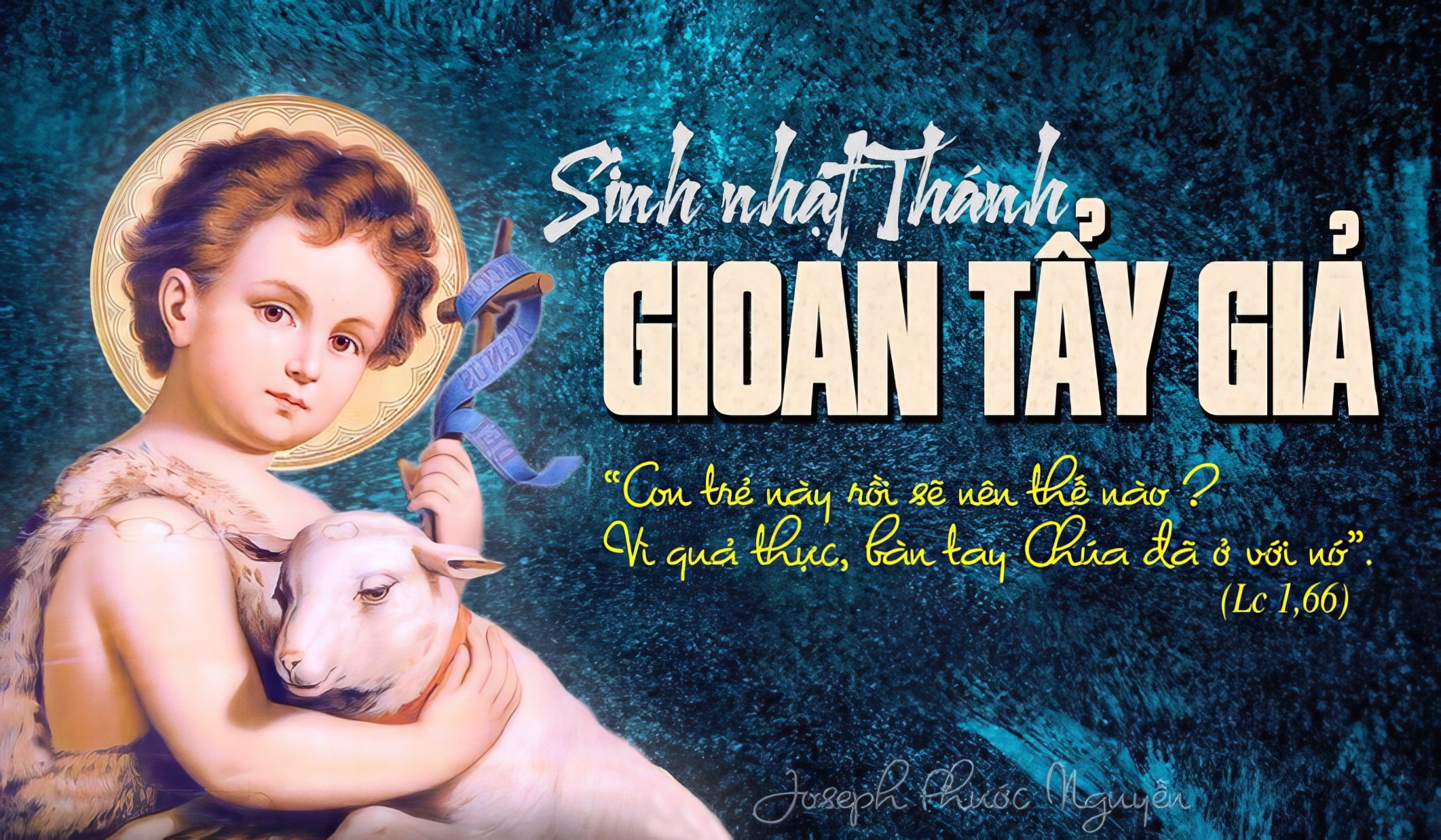 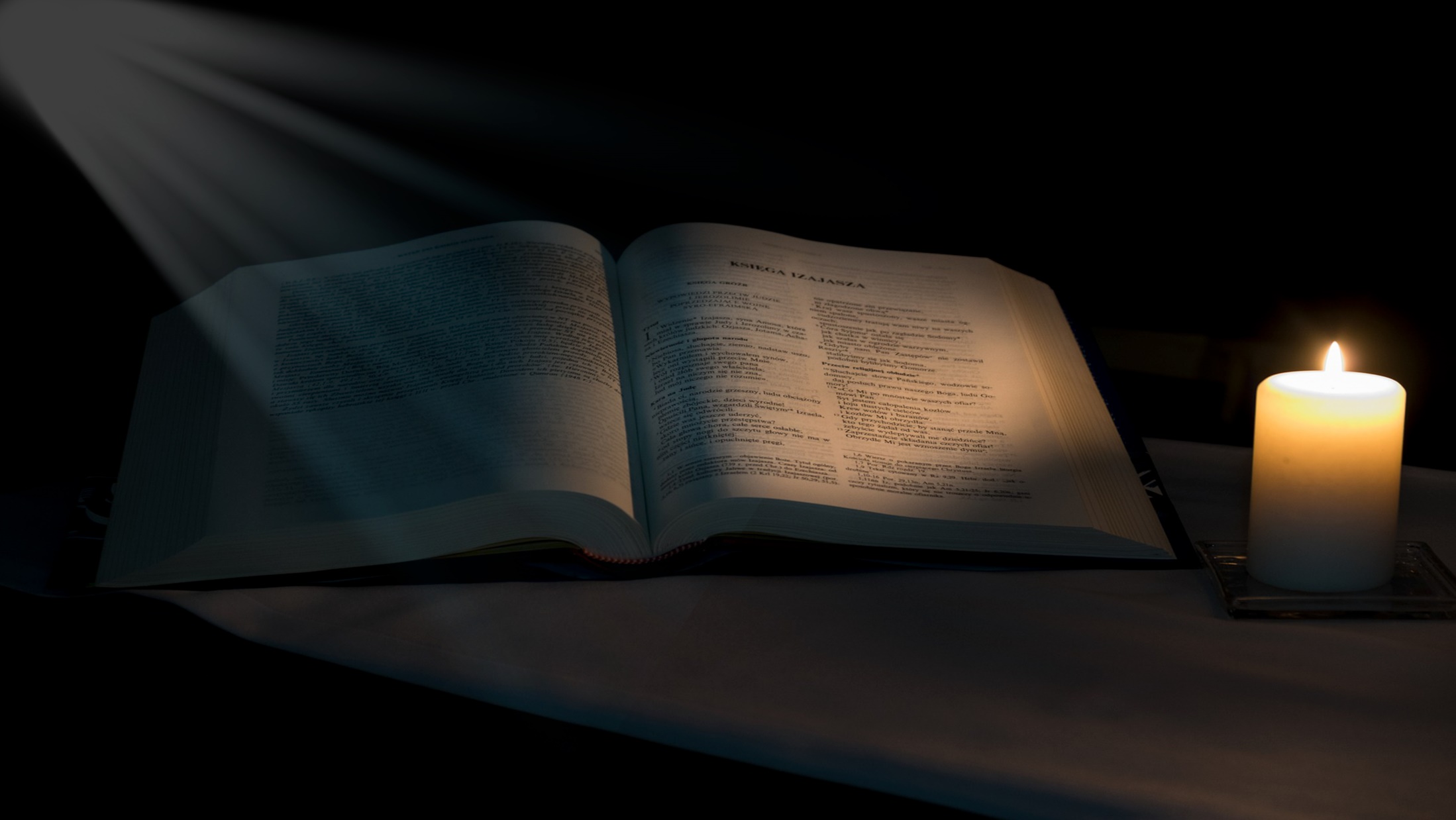 Bài đọc 1.
Bài trích sách ngôn sứ I-sai-a.
Ta đặt ngươi làm ánh sáng muôn dân.
Đáp CaThánh Vịnh 138Hải Triều03 Câu
Đk: Chúa đã biết con Chúa đã dò xét con, từ thuở đời đời xa rất xa.
Tk1: Dù khi con ngồi dù khi con đứng, dù bao tư tưởng ước mơ Chúa đã thấu suốt.
Đk: Chúa đã biết con Chúa đã dò xét con, từ thuở đời đời xa rất xa.
Tk5: Này đây linh hồn này đây thân xác đời con thêu dệt do Ngài ôi kỳ diệu thay
Đk: Chúa đã biết con Chúa đã dò xét con, từ thuở đời đời xa rất xa.
Tk6: Từ chưa ra đời từ trong thai mẫu này mắt Chúa đã thấy rồi suốt cuộc đời con.
Đk: Chúa đã biết con Chúa đã dò xét con, từ thuở đời đời xa rất xa.
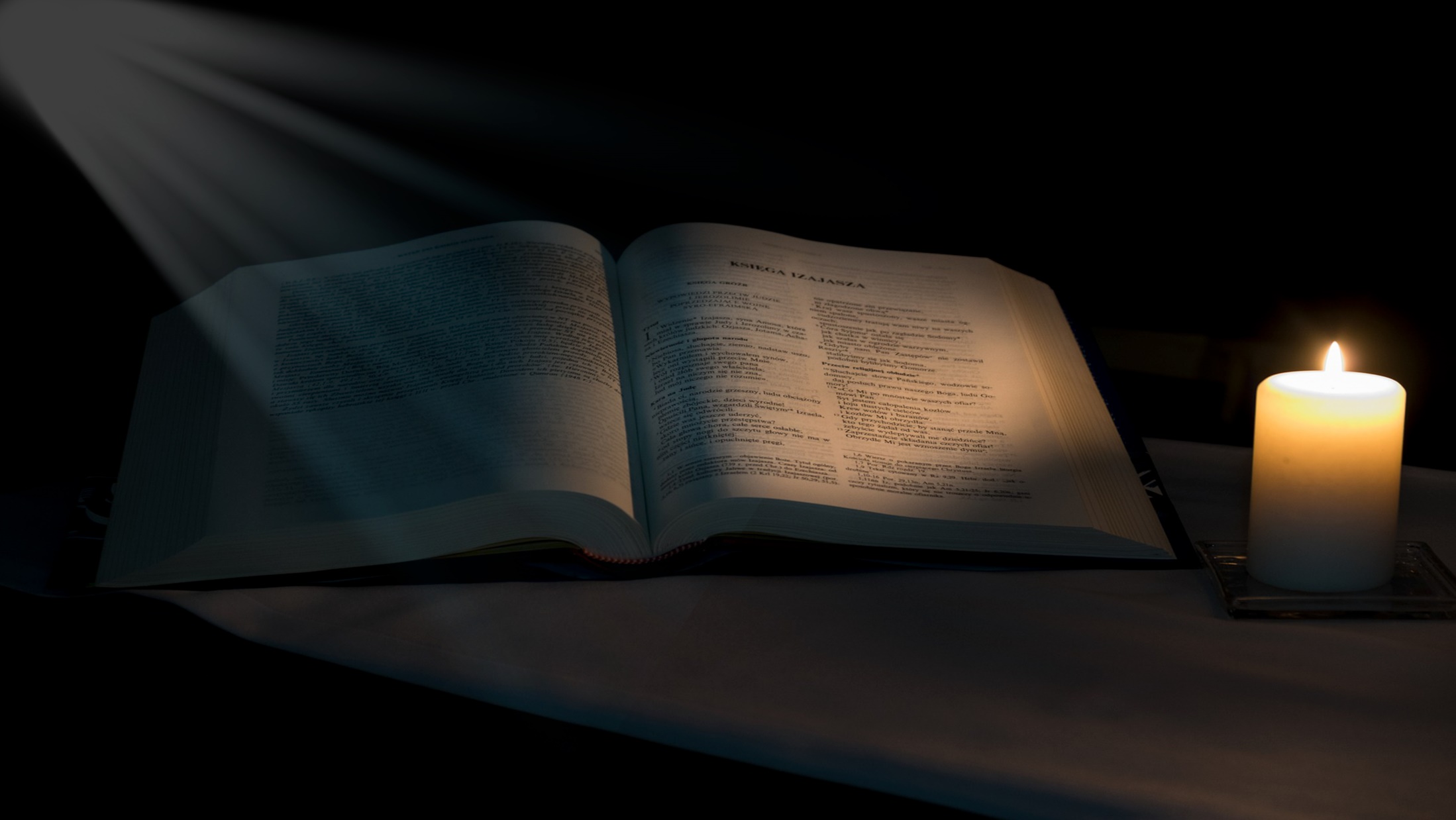 Bài đọc 2.
Bài trích sách Công vụ Tông Đồ.
Ông Gio-an đã rao giảng để dọn đường cho Đức Giê-su.
Alleluia-Alleluia: Hài Nhi hỡi, con sẽ mang tước hiệu là ngôn sứ của Đấng Tối Cao; con sẽ đi trước Chúa, mở lối cho Người. Alleluia.
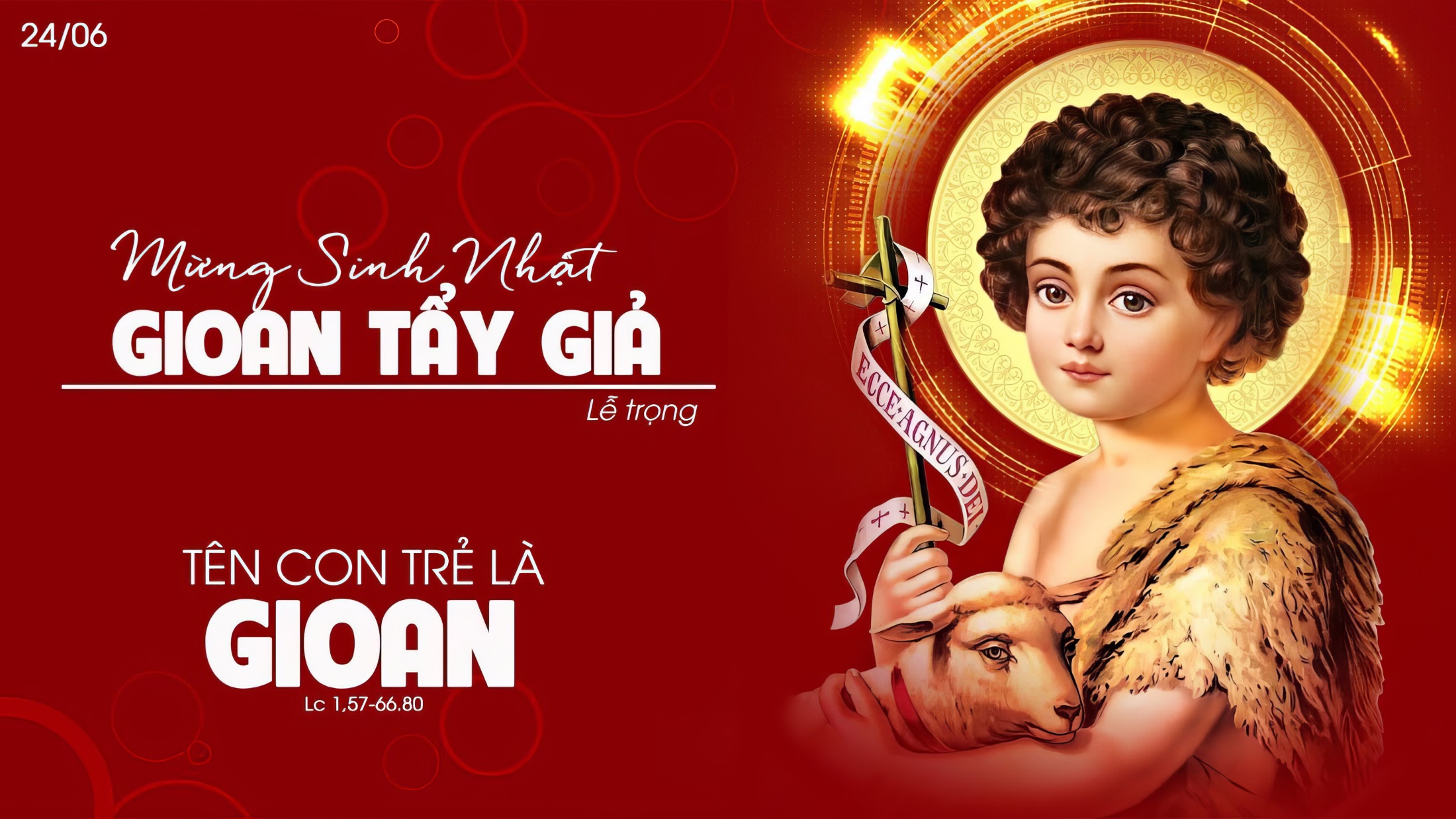 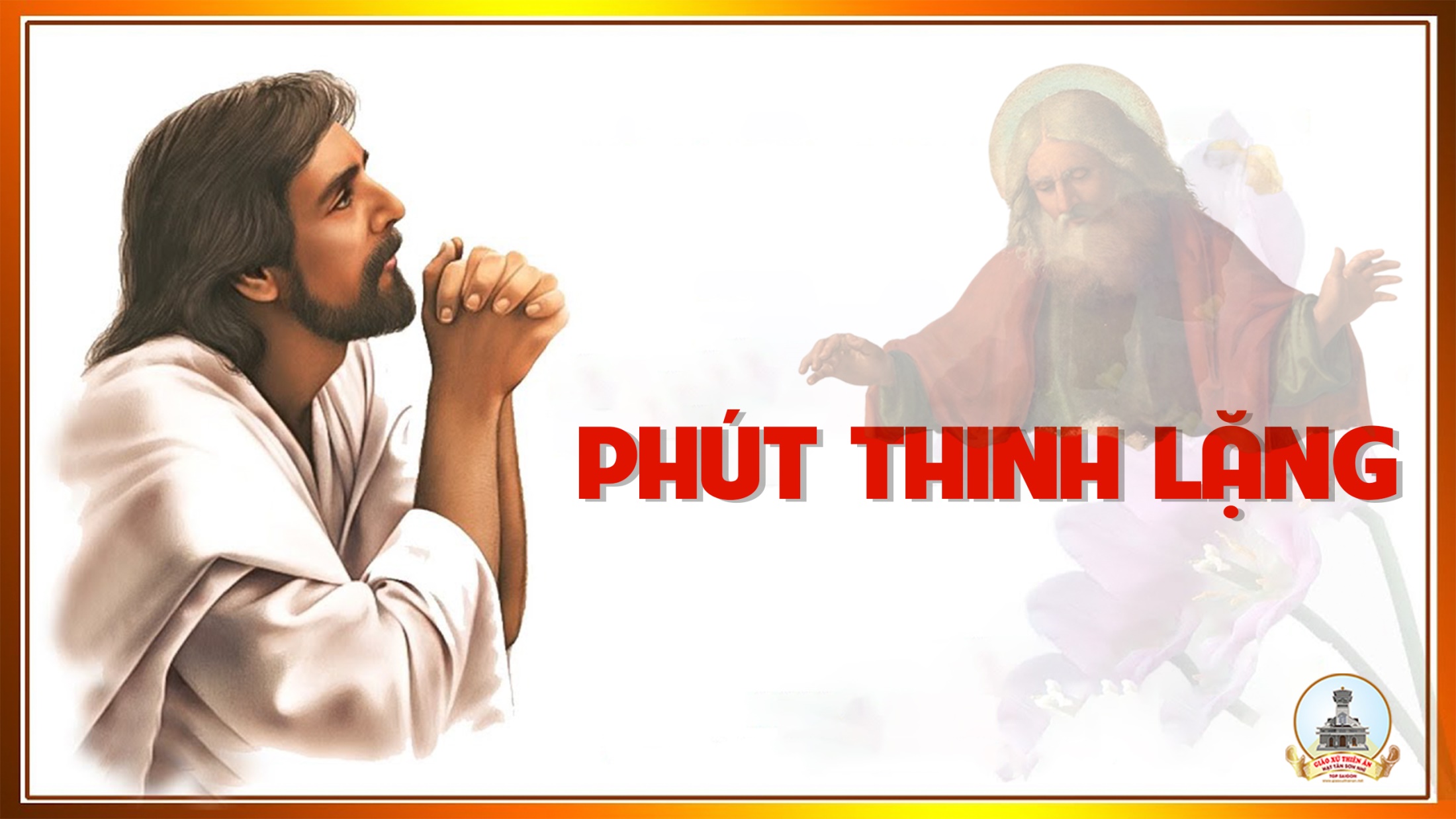 KINH TIN KÍNH
Tôi tin kính một Thiên Chúa là Cha toàn năng, Đấng tạo thành trời đất, muôn vật hữu hình và vô hình.
Tôi tin kính một Chúa Giêsu Kitô, Con Một Thiên Chúa, Sinh bởi Đức Chúa Cha từ trước muôn đời.
Người là Thiên Chúa bởi Thiên Chúa, Ánh Sáng bởi Ánh Sáng, Thiên Chúa thật bởi Thiên Chúa thật,
được sinh ra mà không phải được tạo thành, đồng bản thể với Đức Chúa Cha: nhờ Người mà muôn vật được tạo thành.
Vì loài người chúng ta và để cứu độ chúng ta, Người đã từ trời xuống thế.
Bởi phép Đức Chúa Thánh Thần, Người đã nhập thể trong lòng Trinh Nữ Maria, và đã làm người.
Người chịu đóng đinh vào thập giá vì chúng ta, thời quan Phongxiô Philatô; Người chịu khổ hình và mai táng, ngày thứ ba Người sống lại như lời Thánh Kinh.
Người lên trời, ngự bên hữu Đức Chúa Cha, và Người sẽ lại đến trong vinh quang để phán xét kẻ sống và kẻ chết, Nước Người sẽ không bao giờ cùng.
Tôi tin kính Đức Chúa Thánh Thần là Thiên Chúa và là Đấng ban sự sống, Người bởi Đức Chúa Cha và Đức Chúa Con mà ra,
Người được phụng thờ và tôn vinh cùng với Đức Chúa Cha và Đức Chúa Con: Người đã dùng các tiên tri mà phán dạy.
Tôi tin Hội Thánh duy nhất thánh thiện công giáo và tông truyền.
Tôi tuyên xưng có một Phép Rửa để tha tội. Tôi trông đợi kẻ chết sống lại và sự sống đời sau. Amen.
LỜI NGUYỆN TÍN HỮU
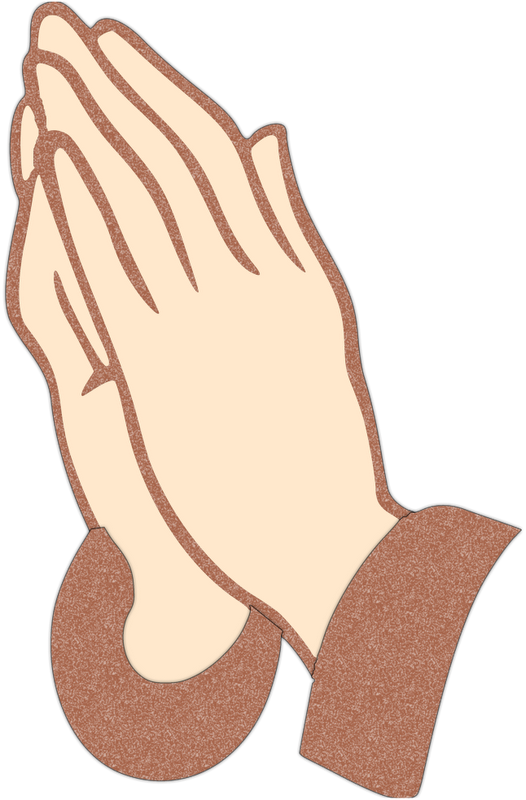 Anh chị em thân mến, thánh Gioan là người có sứ mạng dọn đường cho Đấng Cứu Thế đến trần gian để cứu độ loài người. Trong ngày hân hoan mừng sinh nhật của vị Tiền Hô, chúng ta cùng dâng lời cầu nguyện.
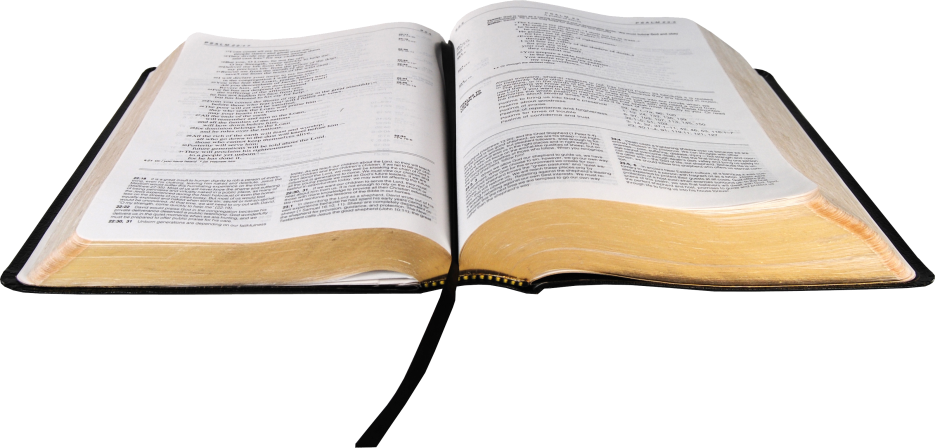 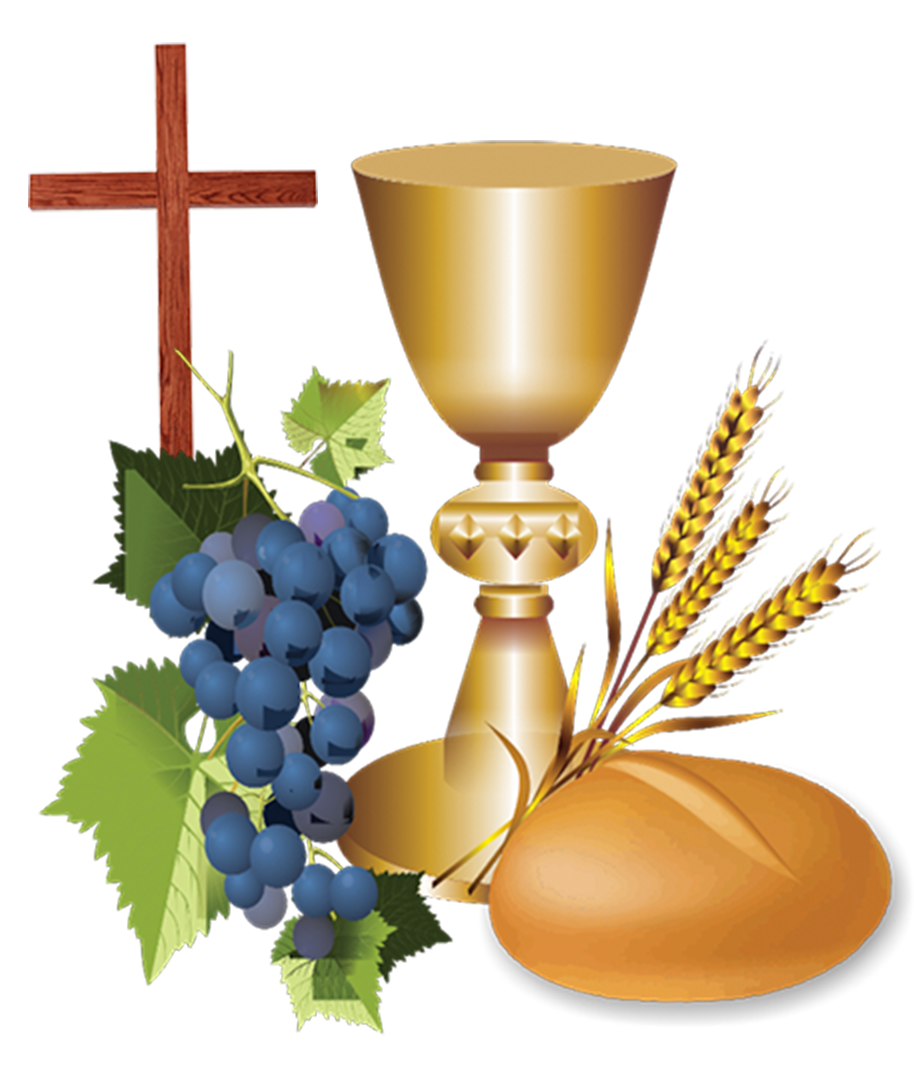 Ca Dâng Lễ
Tặng vật dâng Ngài
Lm Nguyễn Duy
Đk: Này con dâng Chúa đây bánh rượu hương hoa ngày mới. Của lễ dâng tiến không thêm gì cho Chúa, Chúa ơi. Bàn tay nhỏ bé con lấy gì đền ơn Chúa đây. Bao tháng ngày mơ ước vơi đầy dâng tiến Ngài trọn khối tình say.
Tk1: Bước đi theo Ngài từng bước đi mọi nơi. Rừng xanh lá xanh hay thác ngàn vượt qua sông núi. Chính Ngài chở che âu yếm gọi con cất cao lời. Còn sung sướng nào xin tiến dâng tim hồng mãi thôi.
Đk: Này con dâng Chúa đây bánh rượu hương hoa ngày mới. Của lễ dâng tiến không thêm gì cho Chúa, Chúa ơi. Bàn tay nhỏ bé con lấy gì đền ơn Chúa đây. Bao tháng ngày mơ ước vơi đầy dâng tiến Ngài trọn khối tình say.
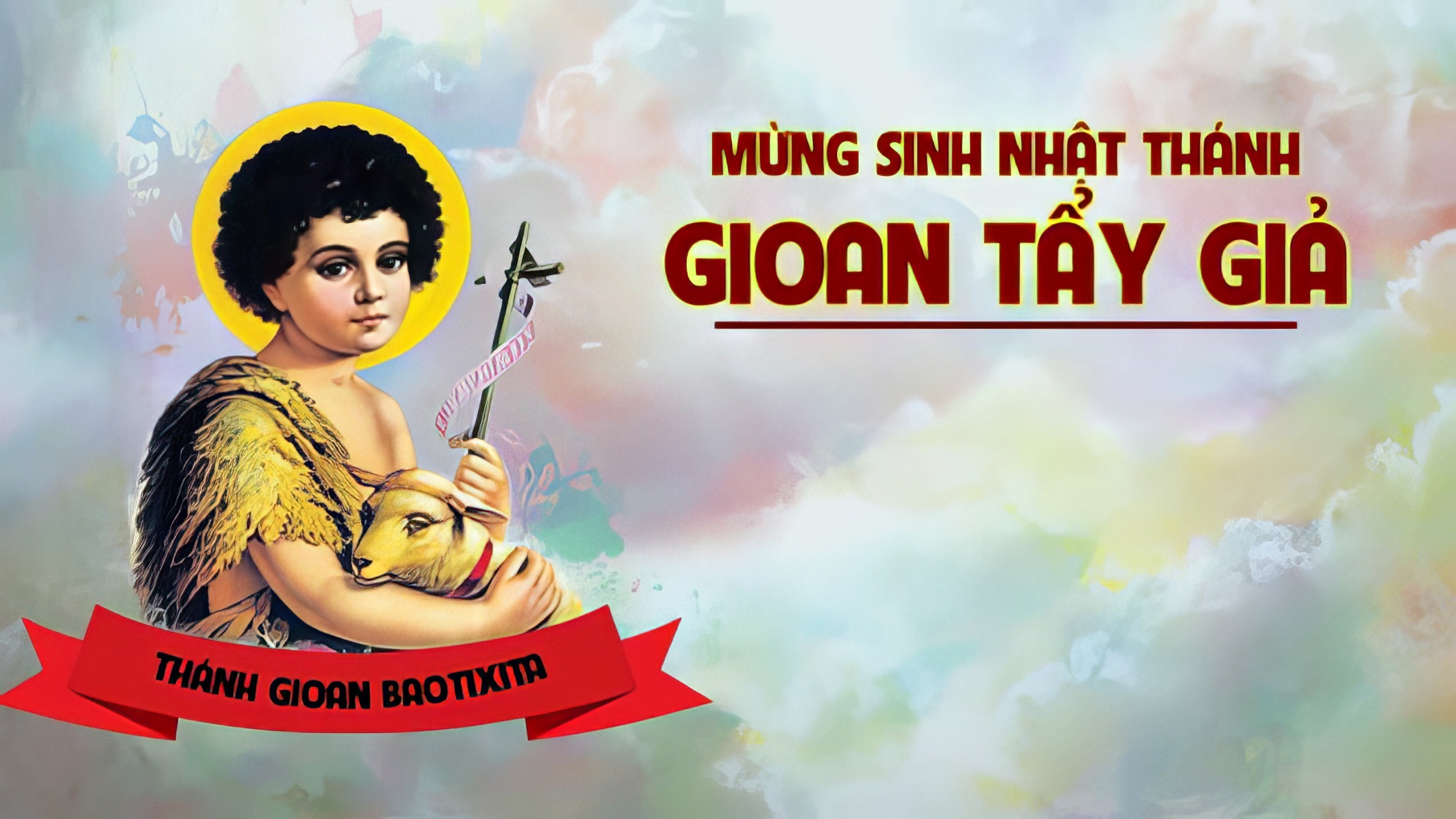 Ca Nguyện Hiệp LễDâng Lời Ngợi CaAnh Tuấn
Đk: Muôn đời xin dâng lời ngợi ca, ngợi ca Thiên Chúa Đấng tác thành nên tôi. Dù tôi đây đâu đáng là gì, mà người trìu mến chở che luôn, như mẹ hiền ủ ấp con thơ.
Tk1: Này Người đã chọn tôi từ trong lòng mẫu thân. Người nhớ đến tôi khi chưa mở mắt chào đời, và từng bước tôi đi trong đời tay Người đưa lối. Ôi Thiên Chúa của tôi xin ca ngợi Chúa muôn đời.
Đk: Muôn đời xin dâng lời ngợi ca, ngợi ca Thiên Chúa Đấng tác thành nên tôi. Dù tôi đây đâu đáng là gì, mà người trìu mến chở che luôn, như mẹ hiền ủ ấp con thơ.
Tk2: Này Người tác thành tôi thật lạ lùng xiết bao. Người Thánh Hiến tôi sai tôi vào giữa cuộc đời, mà lần bước tung gieo Tin Mừng cho mọi dân nước. Ôi Thiên Chúa của tôi xin ca ngợi Chúa muôn đời.
Đk: Muôn đời xin dâng lời ngợi ca, ngợi ca Thiên Chúa Đấng tác thành nên tôi. Dù tôi đây đâu đáng là gì, mà người trìu mến chở che luôn, như mẹ hiền ủ ấp con thơ.
Tk3: Này Người giữ gìn tôi khỏi muôn điều xấu xa. Người giấu kín tôi khi tôi quân thù kiếm tìm tôi, và Người sẽ ra tay cứu độ trong ngày nguy khốn. Ôi Thiên Chúa của tôi xin ca ngợi Chúa muôn đời.
Đk: Muôn đời xin dâng lời ngợi ca, ngợi ca Thiên Chúa Đấng tác thành nên tôi. Dù tôi đây đâu đáng là gì, mà người trìu mến chở che luôn, như mẹ hiền ủ ấp con thơ.
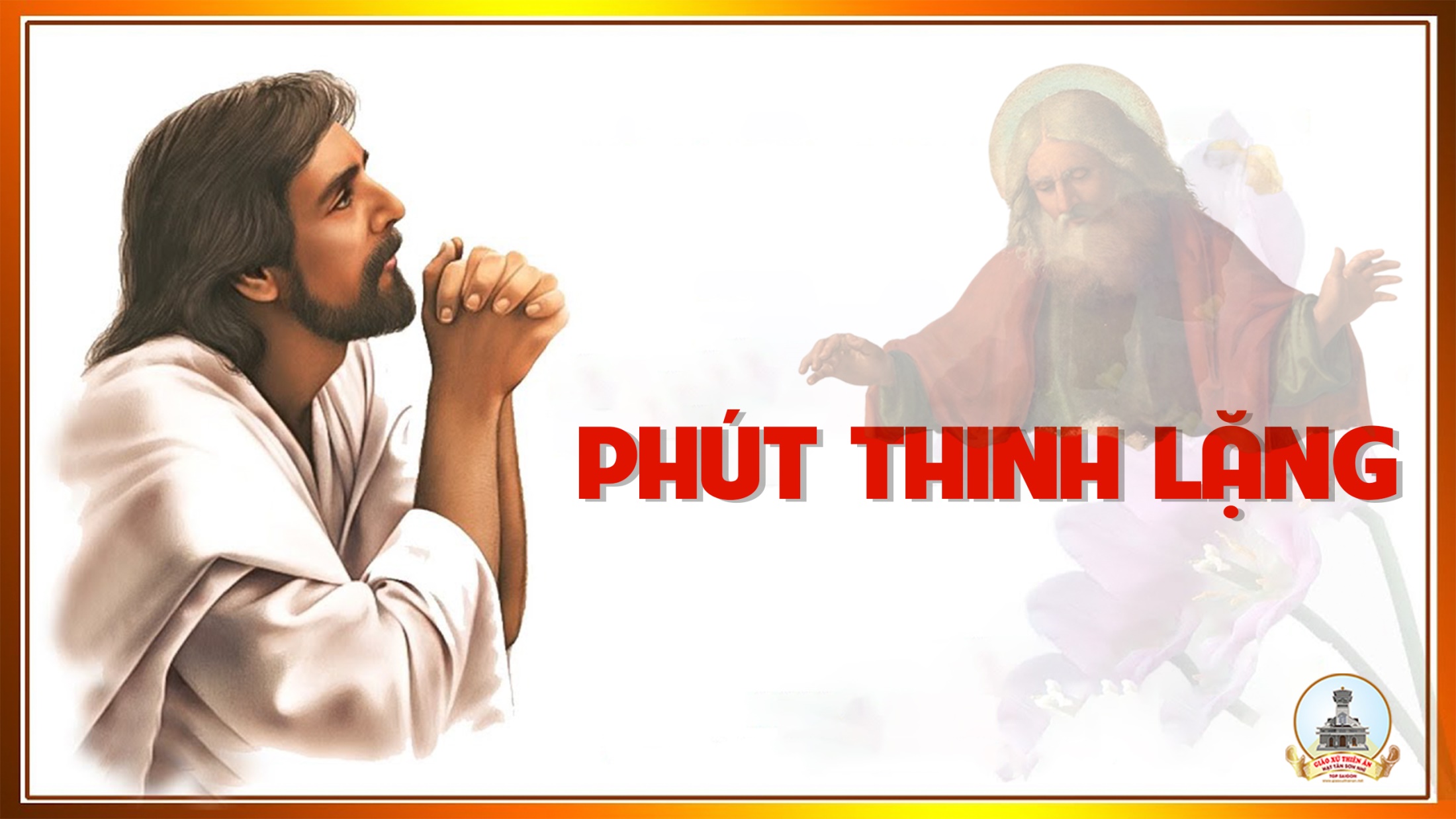 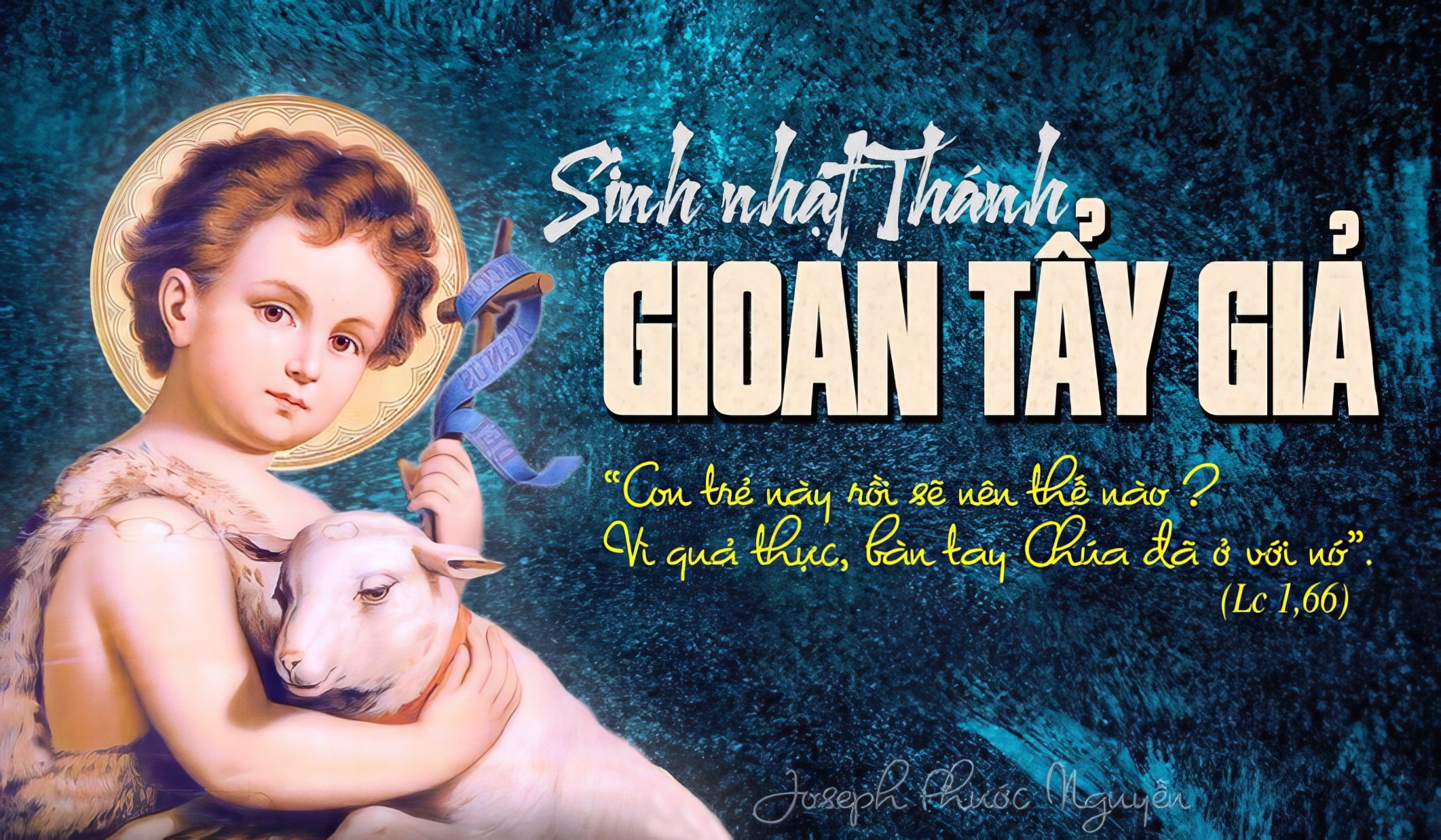 Ca Kết LễTRONG TRÁI TIM CHÚAPhanxico
Tk1: Trong trái tim Chúa yêu muôn đời, con xin được một chỗ nghỉ ngơi nhỏ bé thôi nhỏ bé thôi, như nước mưa tan trong biển khơi. Nhỏ bé thôi, nhỏ bé thôi, trái tim con trong trái tim Người. Nhỏ bé thôi, nhỏ bé thôi là tình con trong khối tình Người.
Đk: Trái tim hồng Thiên Chúa trái tim người Cha, mãi muôn đời yêu dấu chúng con gần xa. Tháng năm đời con sống chứa chan lời ca. có ân tình Thiên Chúa trái tim nở hoa.
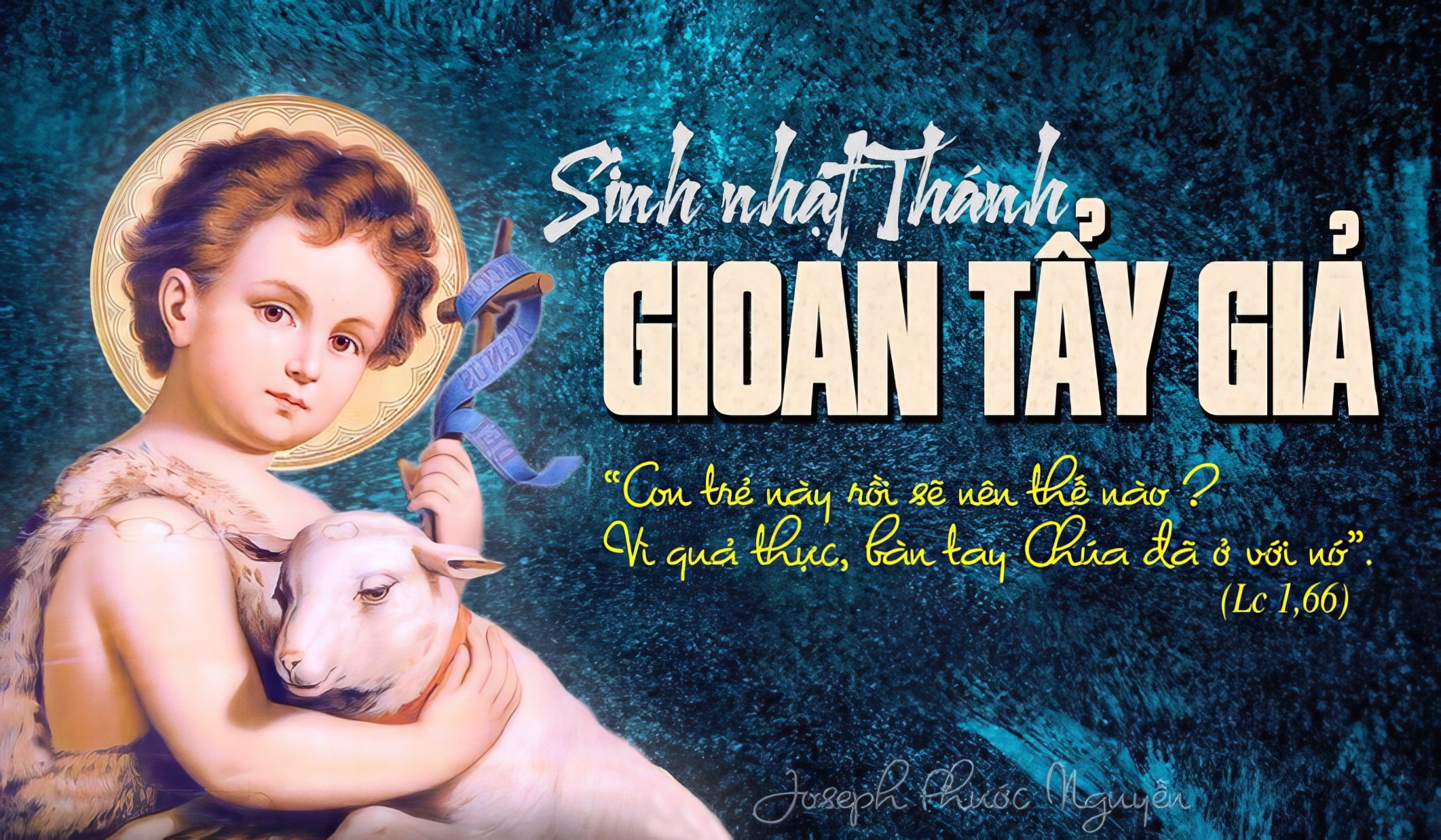